Муниципальное казенное дошкольное образовательное  учреждение                                                                            «Детский сад №3 п.Теплое»
Клуб  по интересам 
«Наши пальчики играют»

                                                


                                                        Подготовил воспитатель
Второй младшей группы
  Кузнецова А.А.
Тема  «Цветочек радуется солнышку»

Самомассаж ладоней и пальцев. Катание карандаша между ладошками
  Не выпуская карандаш, повернут ладони так, чтобы одна рука была сверху, а другая- снизу. Карандаш находится в горизонтальном  положении между ладонями
Выполнение: перемещать ладонями вперед-назад, совершая энергичные плавающие движения от начала ладоней до кончиков пальцев.
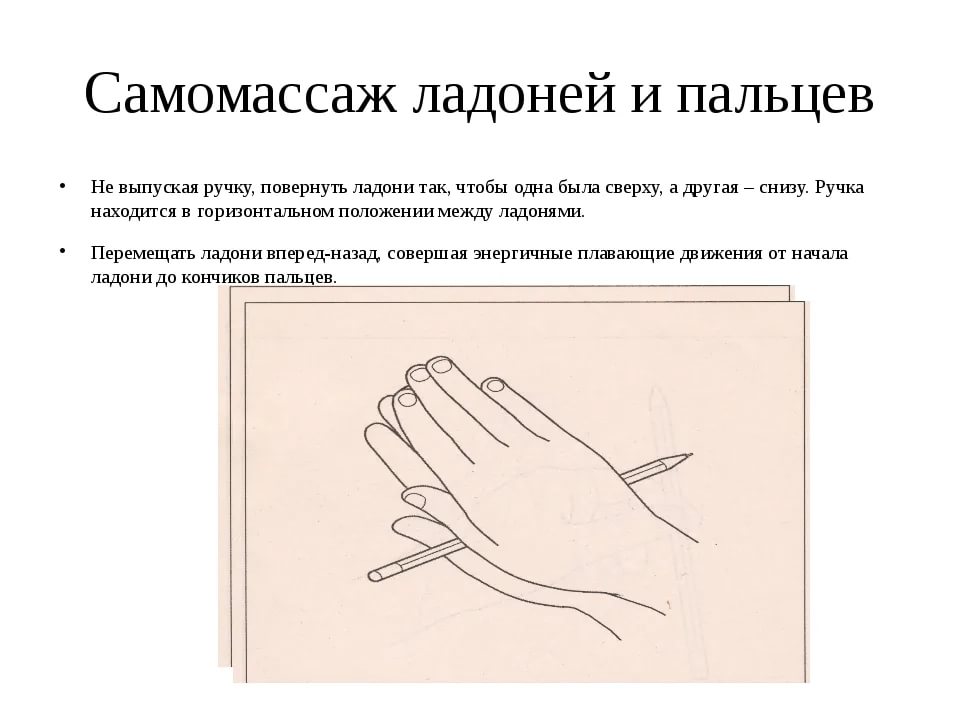 2. Пальчиковая игра «Бутончики»
Каждый бутончик (пальцы рук собраны в щепоть)
Склониться бы рад,
Влево и вправо, (раскачивать «бутончики»)
Вперед и назад. 
От ветра и зноя (соединить вместе локти и ладони рук)
Бутончики эти (образуя один большой «букет»)
Спрятались быстро,
В цветочном букете.
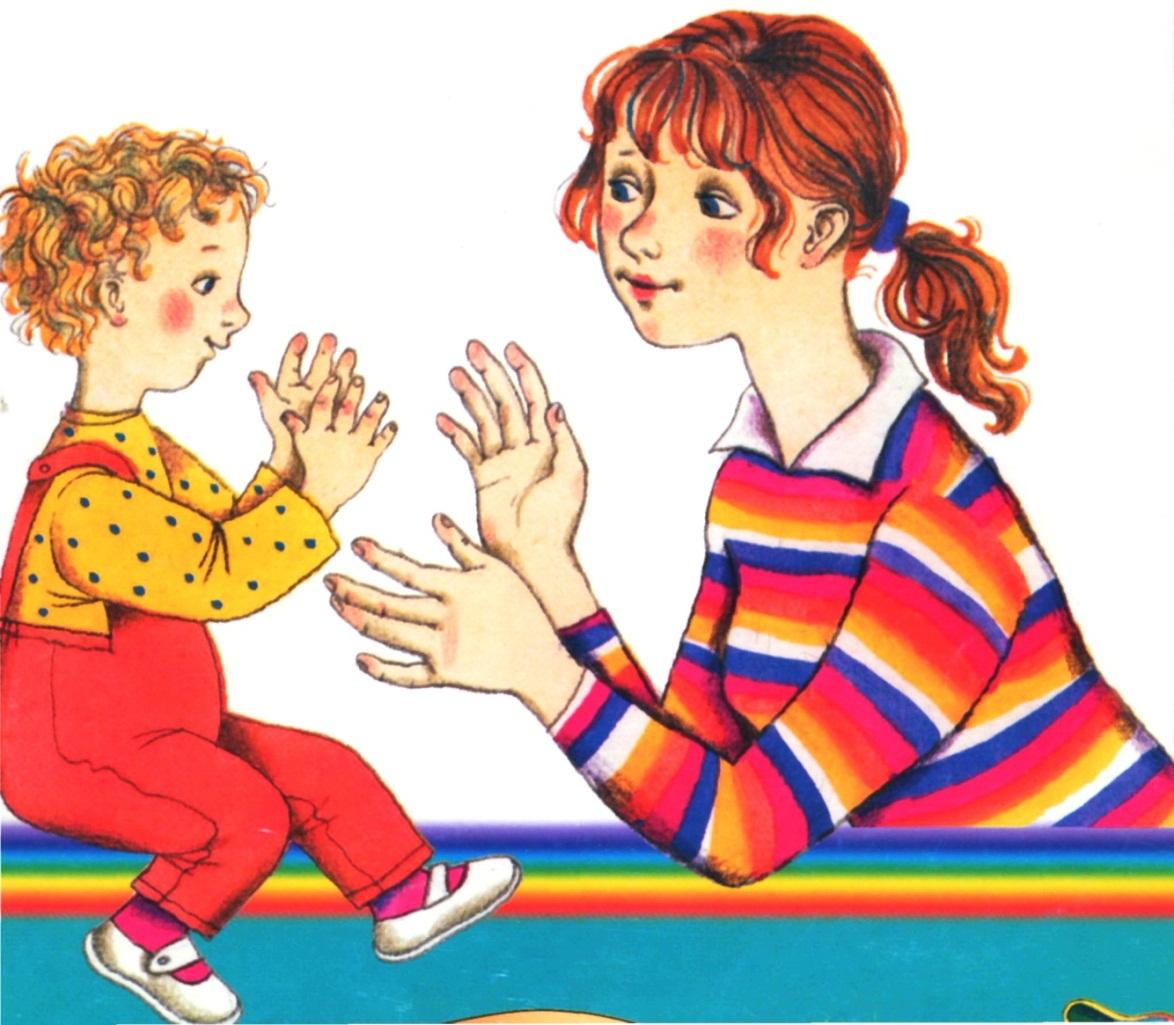 3. Упражнение «Цветочный лужок» - с помощью мозаики сделать цветы.
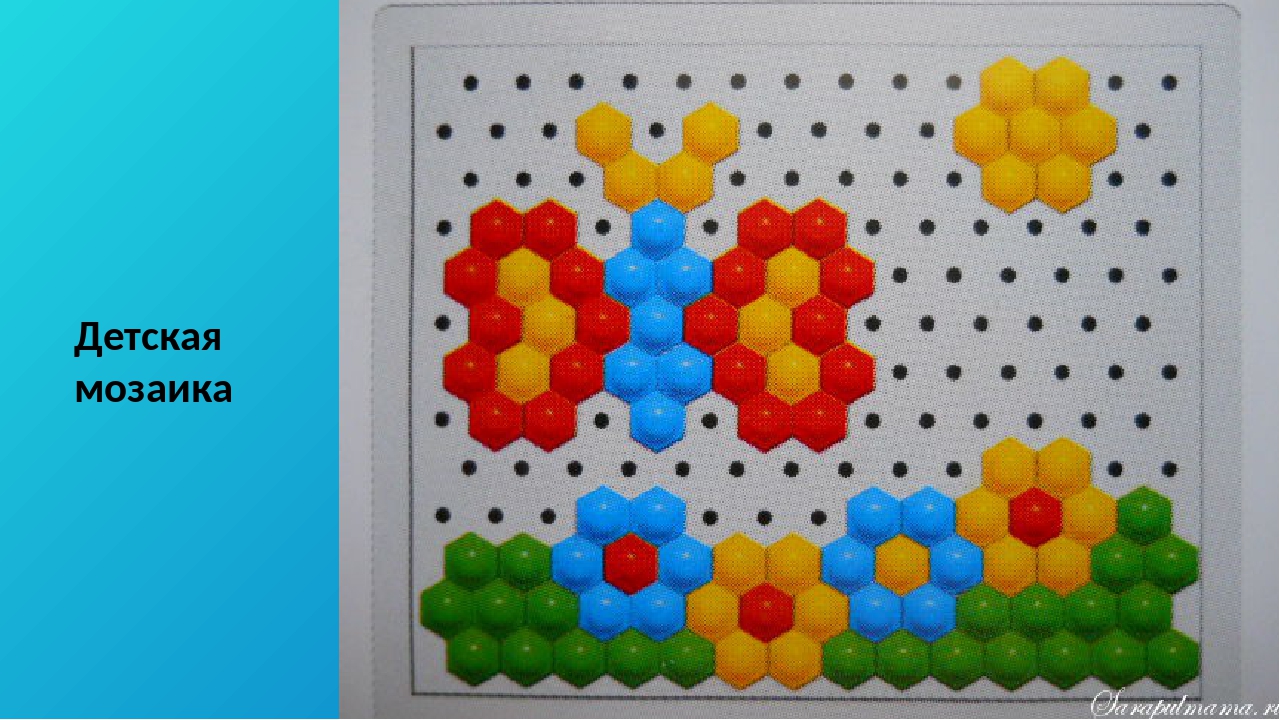 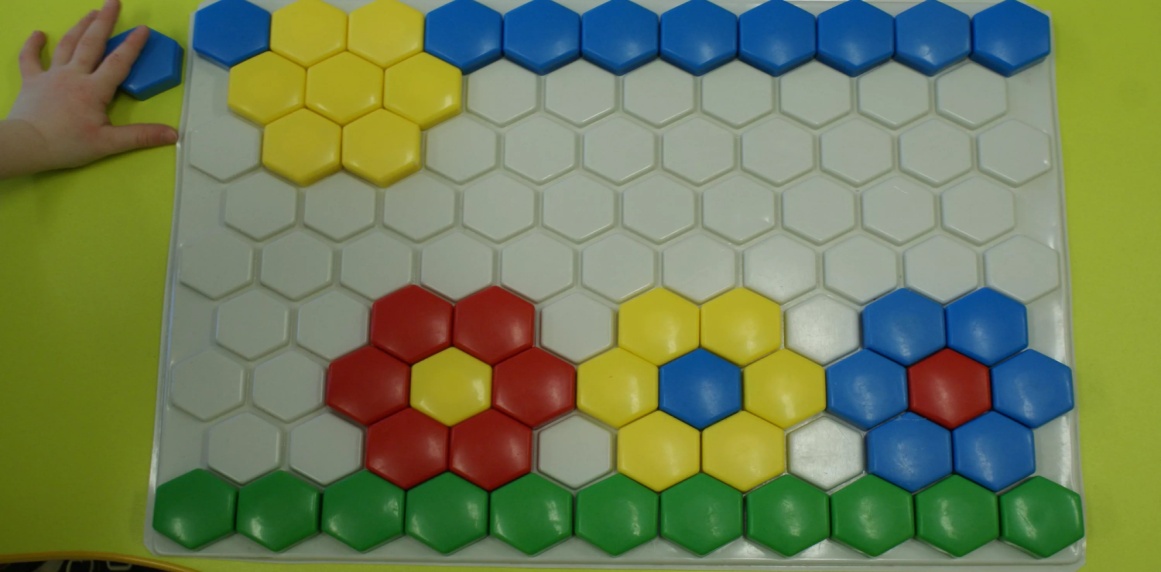